Using participatory Management in access Services improves staff quality and participation in Decision-making
Dr. Ray L. Morrison
Coordinator of Access Services
SUNY – Oswego
What is Participatory Management?
Participatory management (often called democratic management) values the input of team members and peers, but the responsibility of making the final decision rests with the manager. This type of management boosts employee morale because employees make contributions to the decision-making process. It causes them to feel as if their opinions matter. When a company needs to make changes within the organization, the participatory management style helps employees accept changes easily because they play a role in the process.  (Houston Chronicle, 2014)
	Elements of participatory management include: participation in decision-making, autonomy of the worker, sharing of management information with all employees, economic return, economic return, and the right of the individual employees to appeal to some independent judiciary actions taken against them by their supervisor. (Segar, 1982)
My Library Management Experience
1975 – 1980   Reference Librarian, Olivet Nazarene University

1980 – 1985   Bibliographic Instruction Librarian, Pittsburg State University

1985 – 1986   Doctoral Program, University of Arkansas

1986 – 2009   Library Director, MidAmerica Nazarene University

2009 – 2014   Coordinator of Access Services, SUNY Oswego
Different Management Styles (1)
Autocratic
Manager may be sole decision-maker
Manager does not care about opinions of subordinates
Decision may not reflect team’s collective decision
Decision is make quickly
Motivates by threats and discipline
Works only when subordinates needs close supervision
More suitable for a prison or the military
Paternalistic
Manager makes final decision but tries to get subordinates support
Work-life balance is emphasized for high morale
Subordinates become dependent upon managers; limits creativity
Takes time for feedback to move between manager and subordinates
The “firm, but fair” manager
Different Management Styles (2)
Participatory (also called Democratic)
Manager is open to subordinates opinions
Decision is made by majorities agreement (with manager’s “blessing”)
Communication necessary between manager and subordinates
Gives subordinations more satisfaction
Decision may take more time.
Motivates by rewarding team effort
Team much be competent, done correctly and on-time
Great used by most companies
Laissez-Faire
Manager is facilitator; subordinates make decisions
Little communication between groups
Best suited for technology companies with highly motivated and creative subordinates
Can lead to conflict if one person tries to take control of project
Benefits of Using Participatory Management
Increase of productivity

Job satisfaction

Motivation

Improved quality

Reduced costs
Liabilities of Using Participatory Management
Decision-making slows down
Security issue
Resistance to change
Workers tend to deviate
Size of organization
One stop solution
Abuse of authority
Misunderstanding participation
Comments From My Staff (1)
Informal survey (2014) with my Access Services staff.
What do you like about my using participative management?
	“Gives me a sense of being trusted. I want to do a good job.”
	“Freedom to make decisions and not having to run through a chain of 	command.”
	“Being involved in decision-making.”
	“A leader who is interested, involved and continually learning about his/her 	area. Also, a leader who has ideas for improvement and encourages the same 	from the team.”
	“I like being self-motivated and work within my own time frame for required 	tasks.”
Comments From My Staff (2)
“What I like most about participatory management is that since I know what 	has to be done and what needs to be prioritized, I can work in the order I feel 	is best in customer service.”
	“Open door policy....I think it makes it more comfortable taking with superiors.”
	“Team concept.”
	“Communication among the department.”
	“Feel more comfortable in opening discussions with my supervisor who is open 	to accepting all suggestions and ideas for customer service.”
	“A leader that shares ideas and seeks ongoing discussions with staff for 	implementations and improvements.”
Comments From My Staff (3)
What do you like least about participatory management?
	“I feel it does take away a bit from the whole office being on track with each 	other.”
	“Unsure if I made the correct decision and afraid it may backfire.”
	“I feel that after working very hard at a job, when someone else reports on it to 	committees, all of the effort that went in to it may not be understood.”
	“Possible multiple decisions made about the same issue if communication is 	not shared properly.”
Comments With My Staff (4)
Would you prefer a different style of management?
	“No, I like participatory management. It best suites me as an employee. It is a 	trust relationship and requires me to do my best.”
	“No, this is the management style I prefer.  I don’t feel degraded like I have 	experienced in other jobs.”
	“I like this style of management as it emphasizes teamwork among staff.”
	“I have seen the management styles used in the other library departments 	and feel our system is by far the best.”
Using Participatory Management in Access Services (1)
Get staff to buy into program
Meet with staff regularly to see what they are doing
Have employees share with staff at monthly staff meetings
Have an open-door policy
Share management style with library administration and other librarians
Set up work groups for staff to participate in (policies and procedures, student assistants and stacks management)
Provide cross-training so that staff members know what to do if another staff member is absence
Using Participatory Management in Access Services (2)
Provide annual retreat for fun, food and instruction
No micro-managing
Allow staff to suggest changes and try them if the group agrees
Be prepared to allow time to make changes
Be aware of any union restrictions
Share library news with employees
Provide workshops to train employees
Provide incentives for work “well-done”
Provide positive reinforcement through thank you notes, words of encouragement, etc.
Issues Relating to Participatory Management
Introduction to staff
Orientation
Committees
Roles
Library director
Management team
Department head
Staff members
Conclusion
Determine if you want to use participatory management in your Access Services Department and then go for it!
Share this management style with other librarians.
Let me know if you have actually implemented participatory management as I plan to write an article for publication and could use your comments.
Bibliography
Marchant, M. P. (1970). Participatory management in academic libraries. Westport, CT: Greenwood Press.
Segar, D. J. (1982). Participatory management in libraries. Metuchen, NJ: Scarecrow 	Press.
Any Questions?
Contact Information
Dr. Ray L. Morrison
Coordinator of Access Services
SUNY Oswego
ray.morrison@oswego.edu
315-312-3567
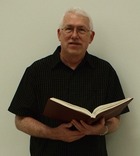